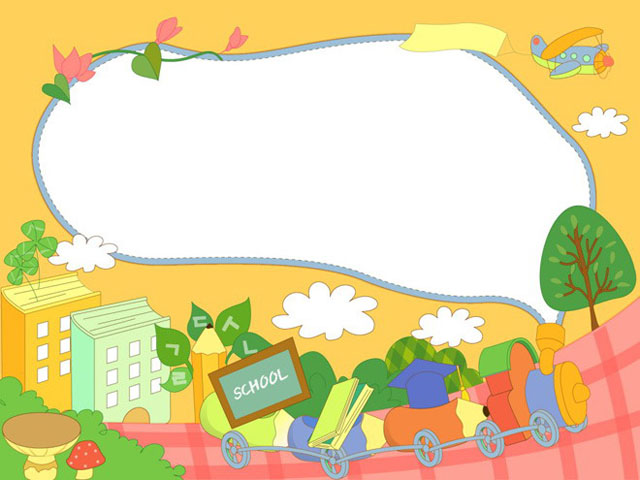 CHÀO MỪNG CÁC CON
ĐẾN VỚI TIẾT HỌC
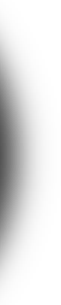 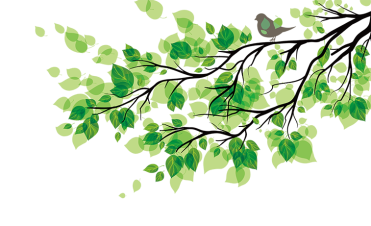 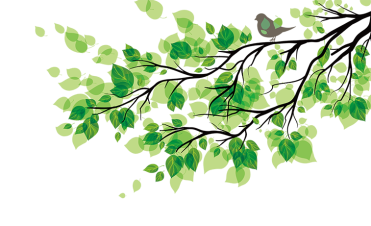 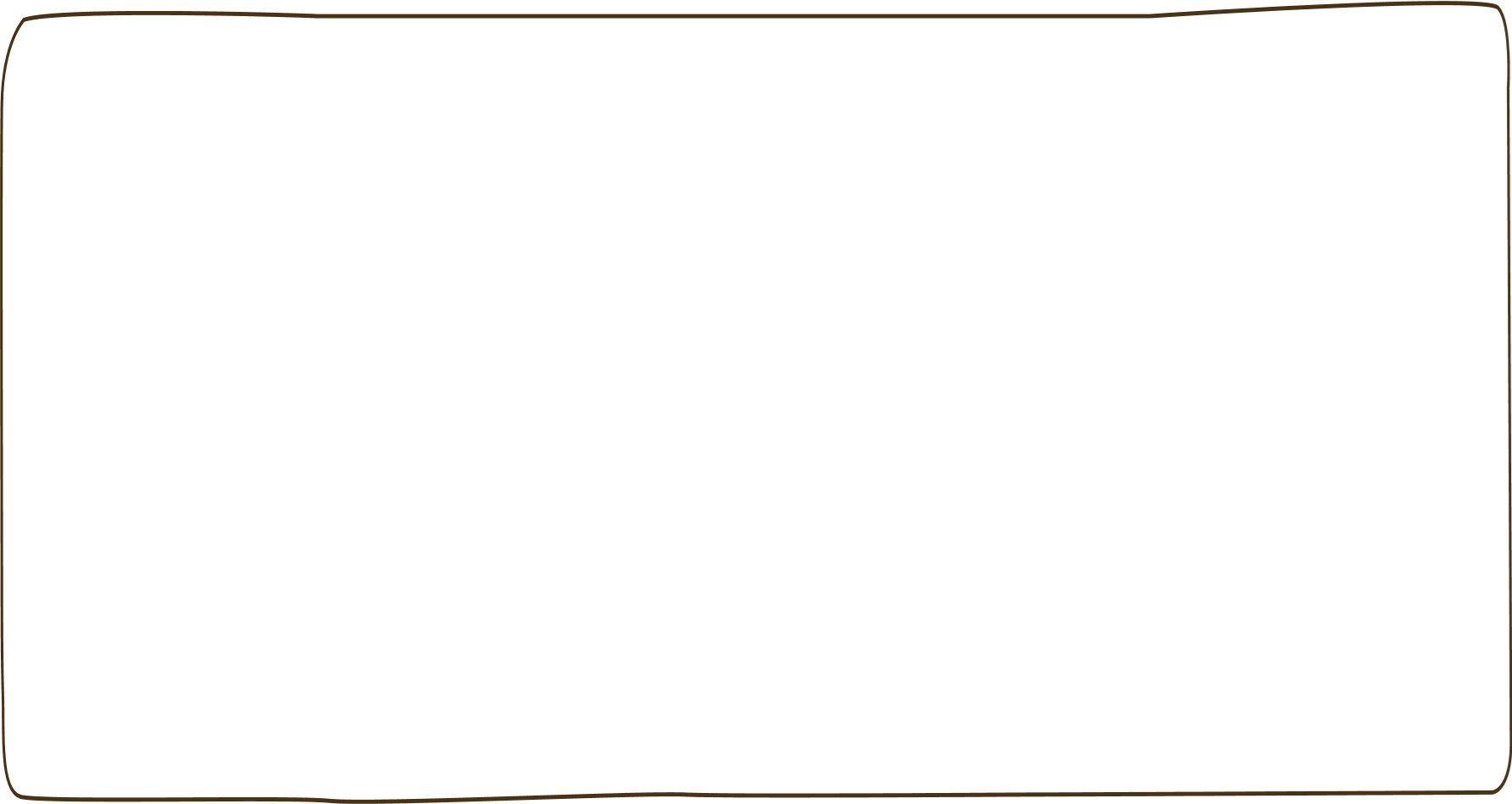 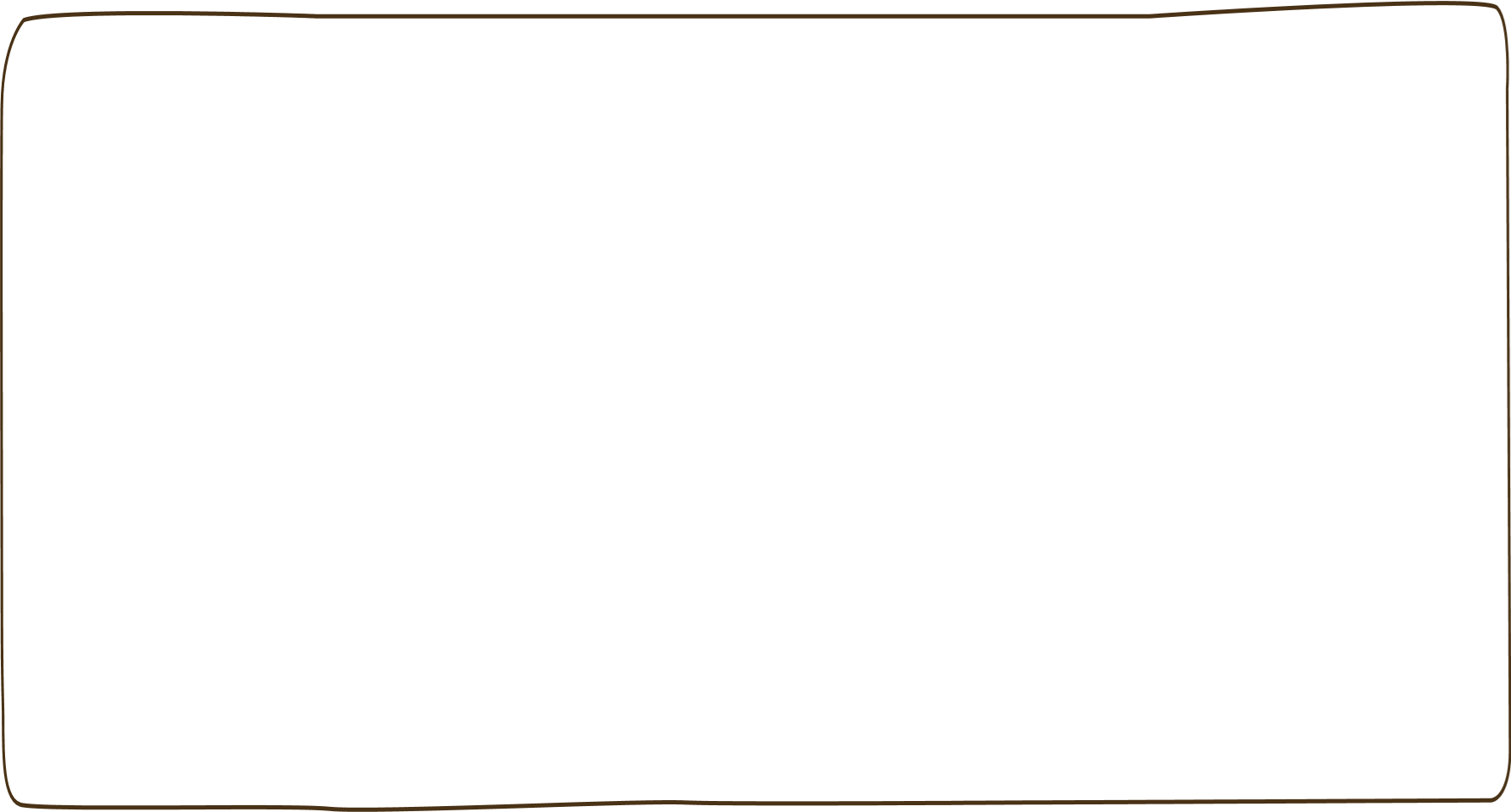 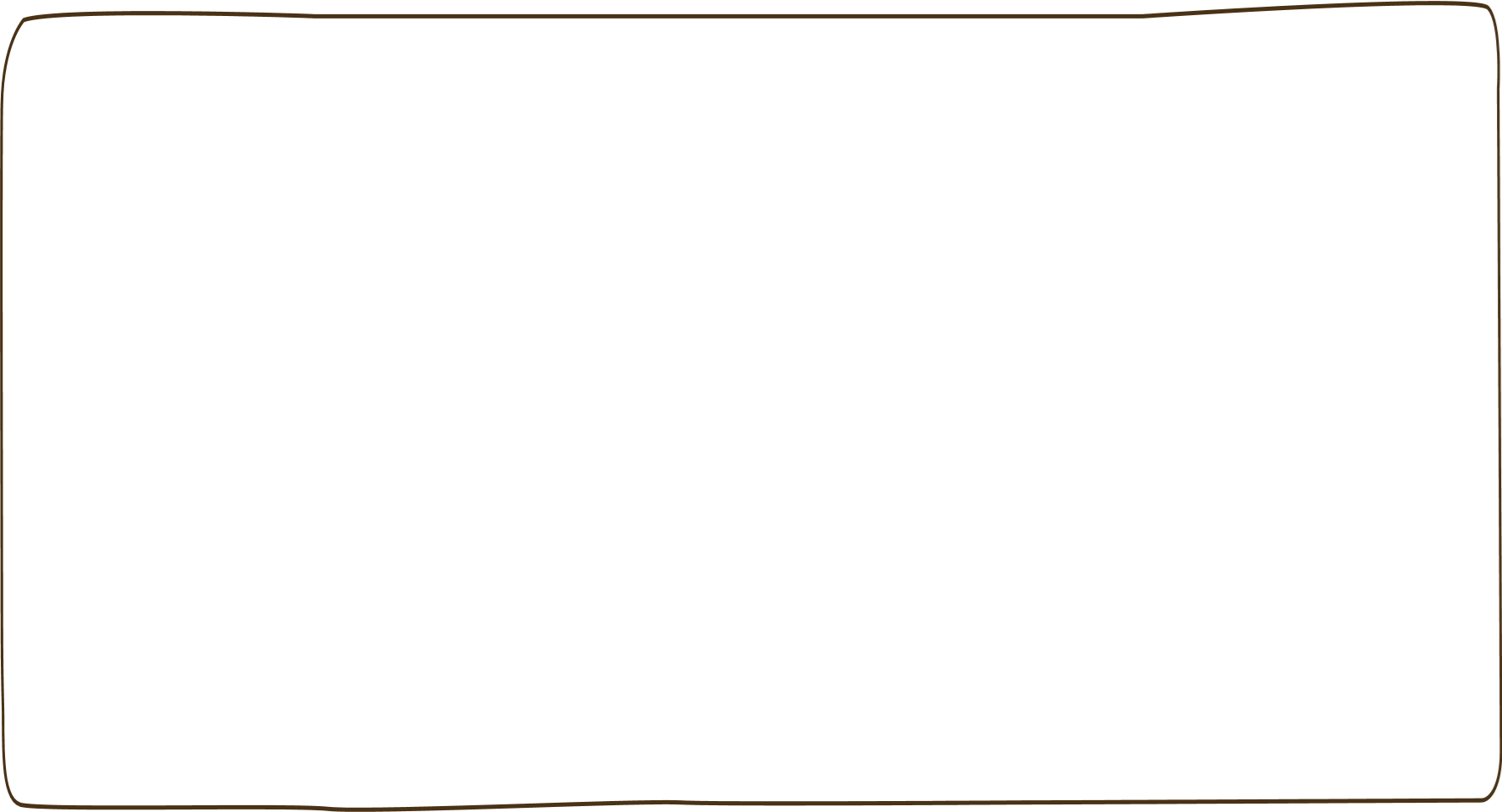 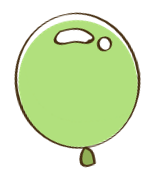 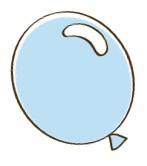 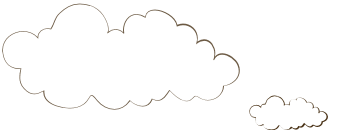 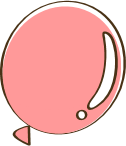 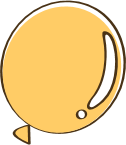 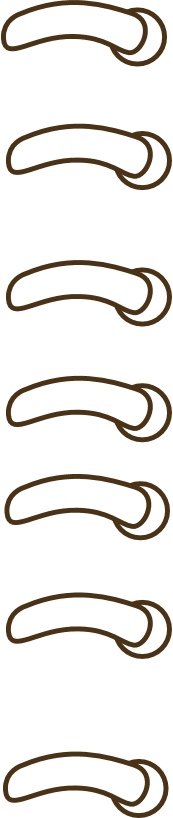 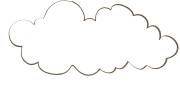 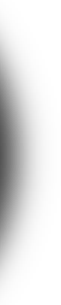 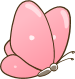 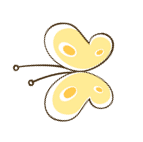 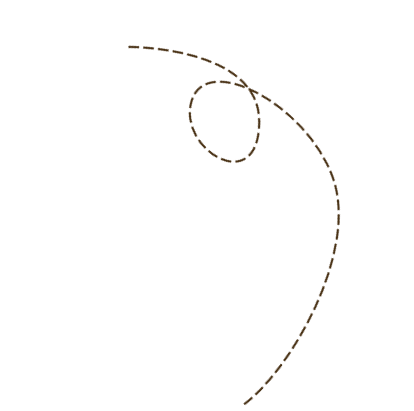 Khởi động
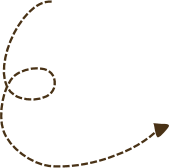 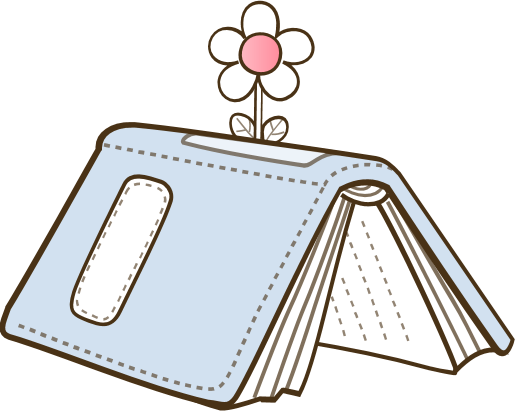 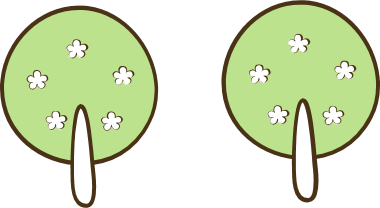 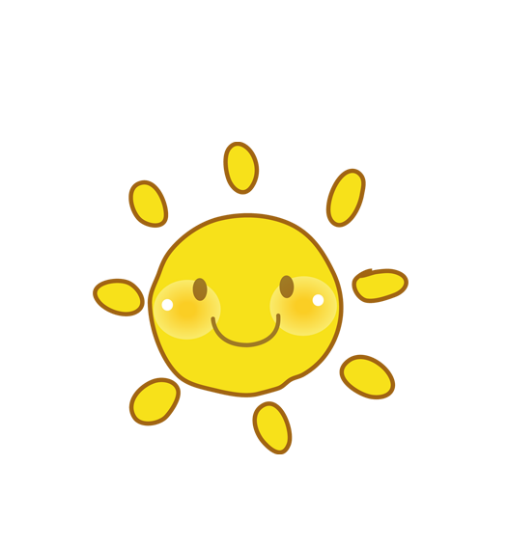 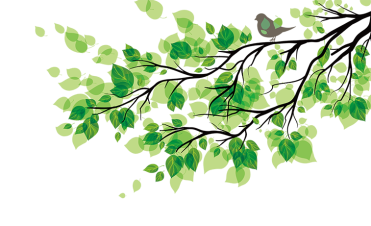 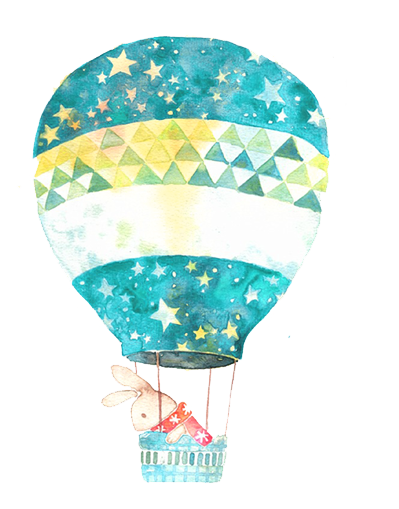 To¸n
Bài 32: Luyện tập.( TT)
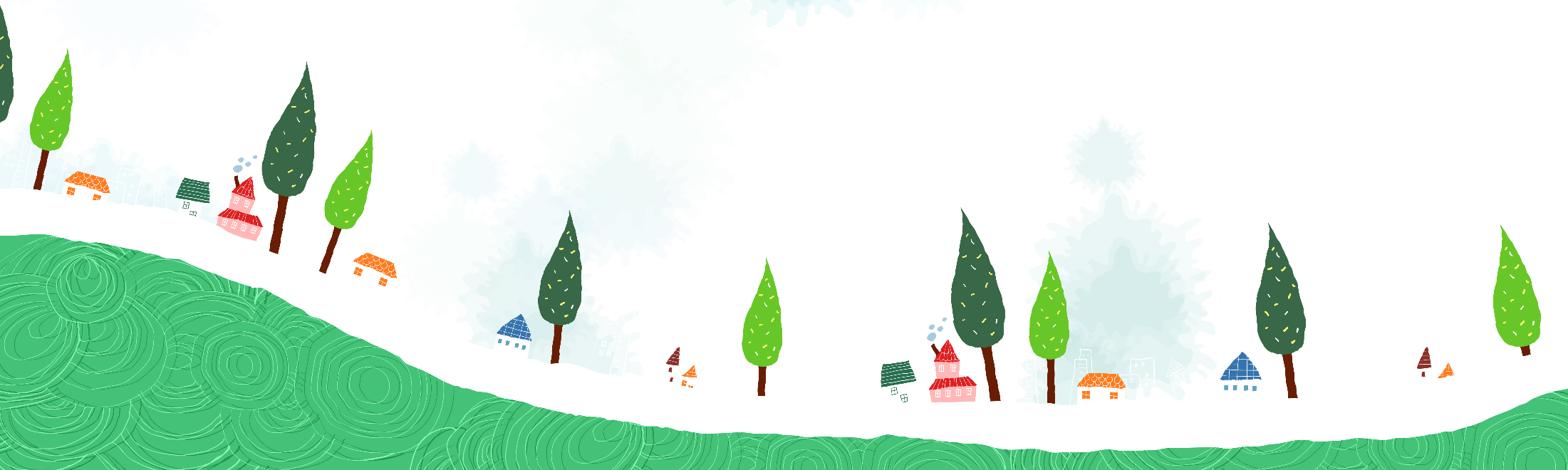 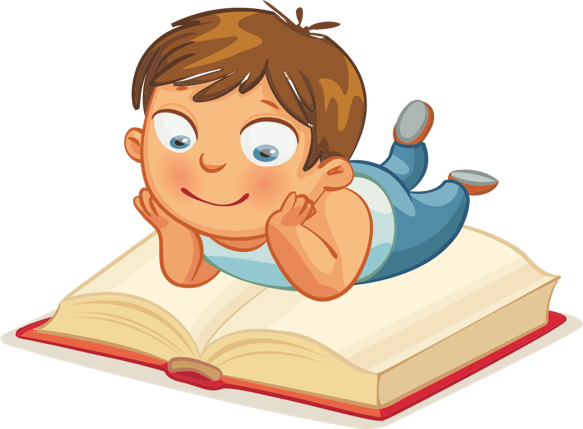 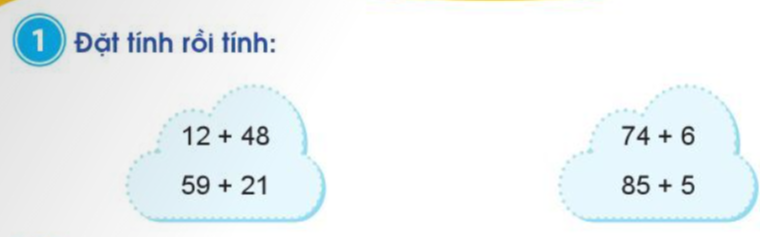 12
48
－
59
21
－
74
  6
－
85
  5
－
+
+
+
+
60
80
82
90
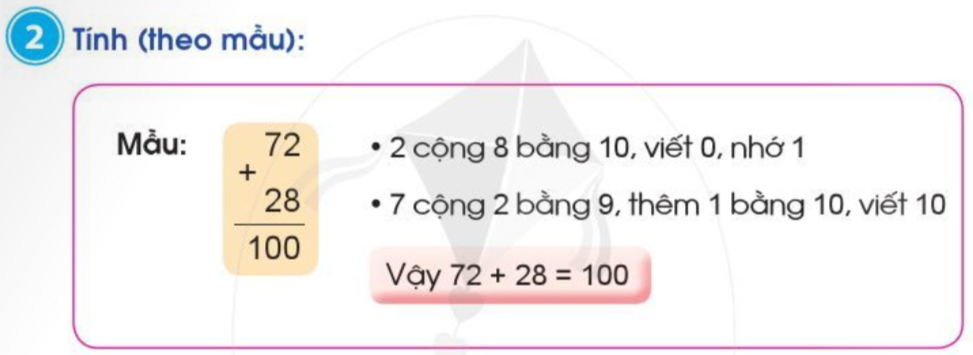 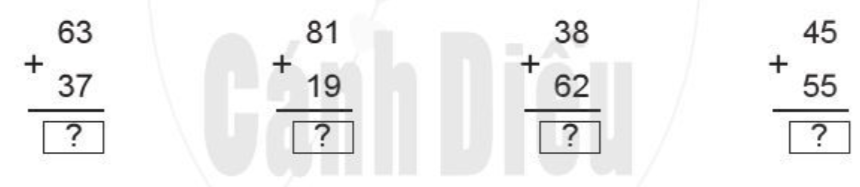 100
100
100
100
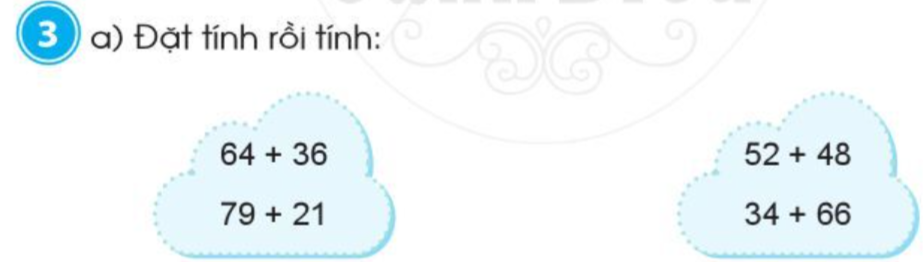 64
36
－
79
21
－
52
48
－
34
66
－
+
+
+
+
100
100
100
100
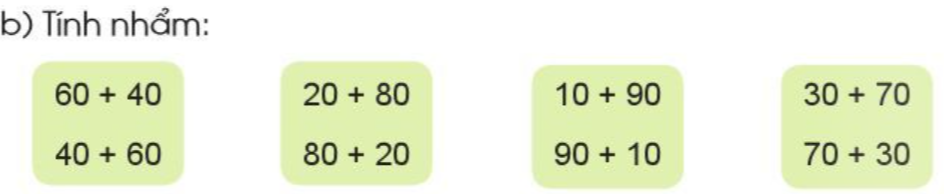 =100
=100
=100
=100
=100
=100
=100
=100
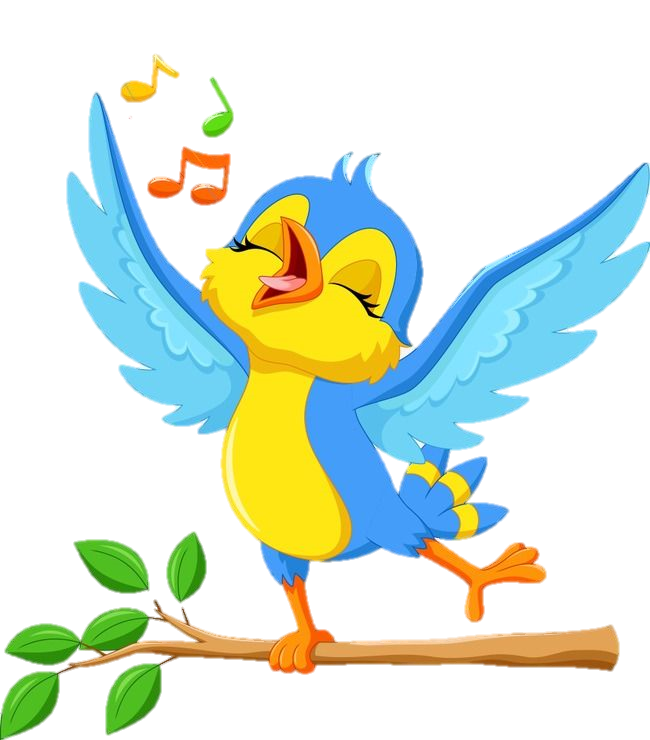 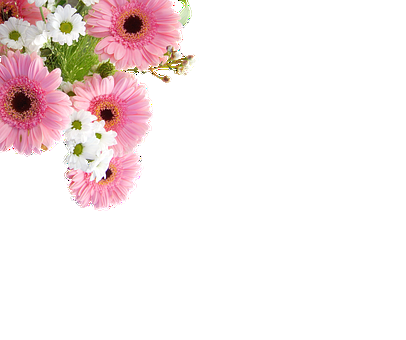 Thư giãn
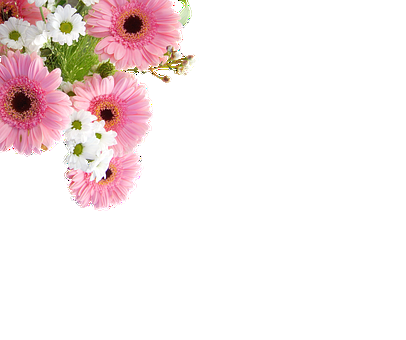 8
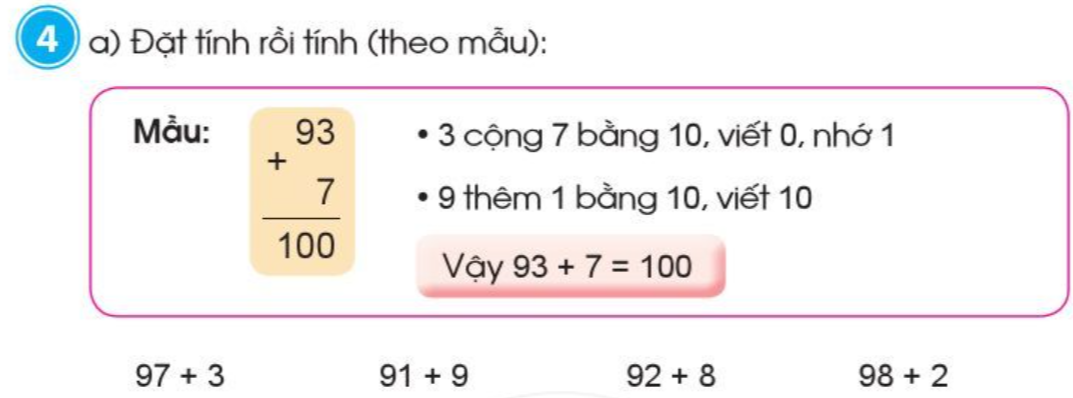 92
  8
－
98
  2
－
91
  9
－
97
  3
－
+
+
+
+
100
100
100
100
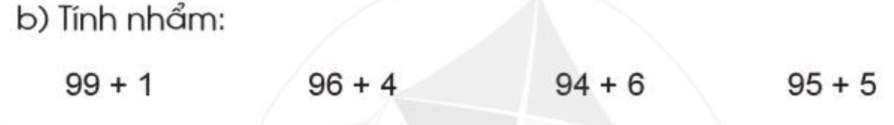 =100
=100
=100
=100
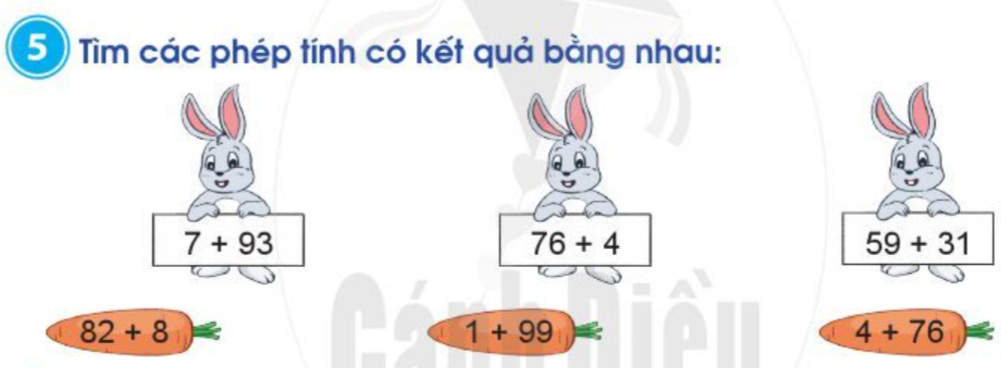 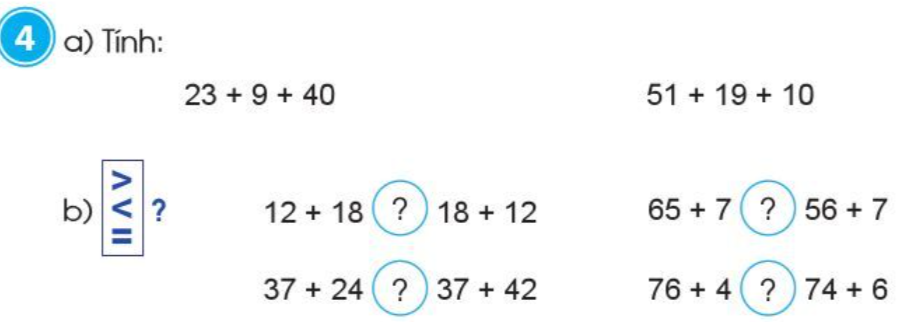 >
=
<
=
12
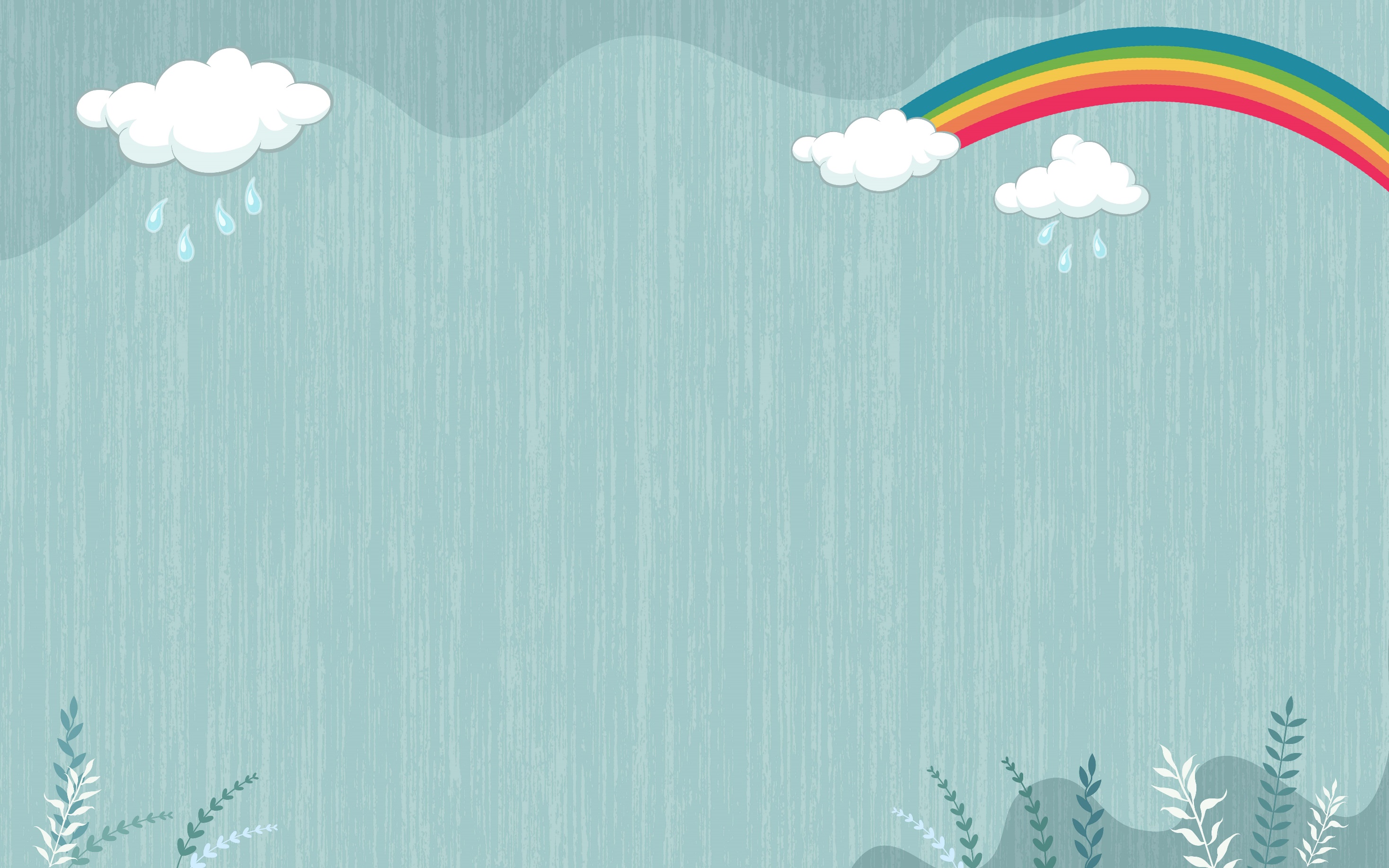 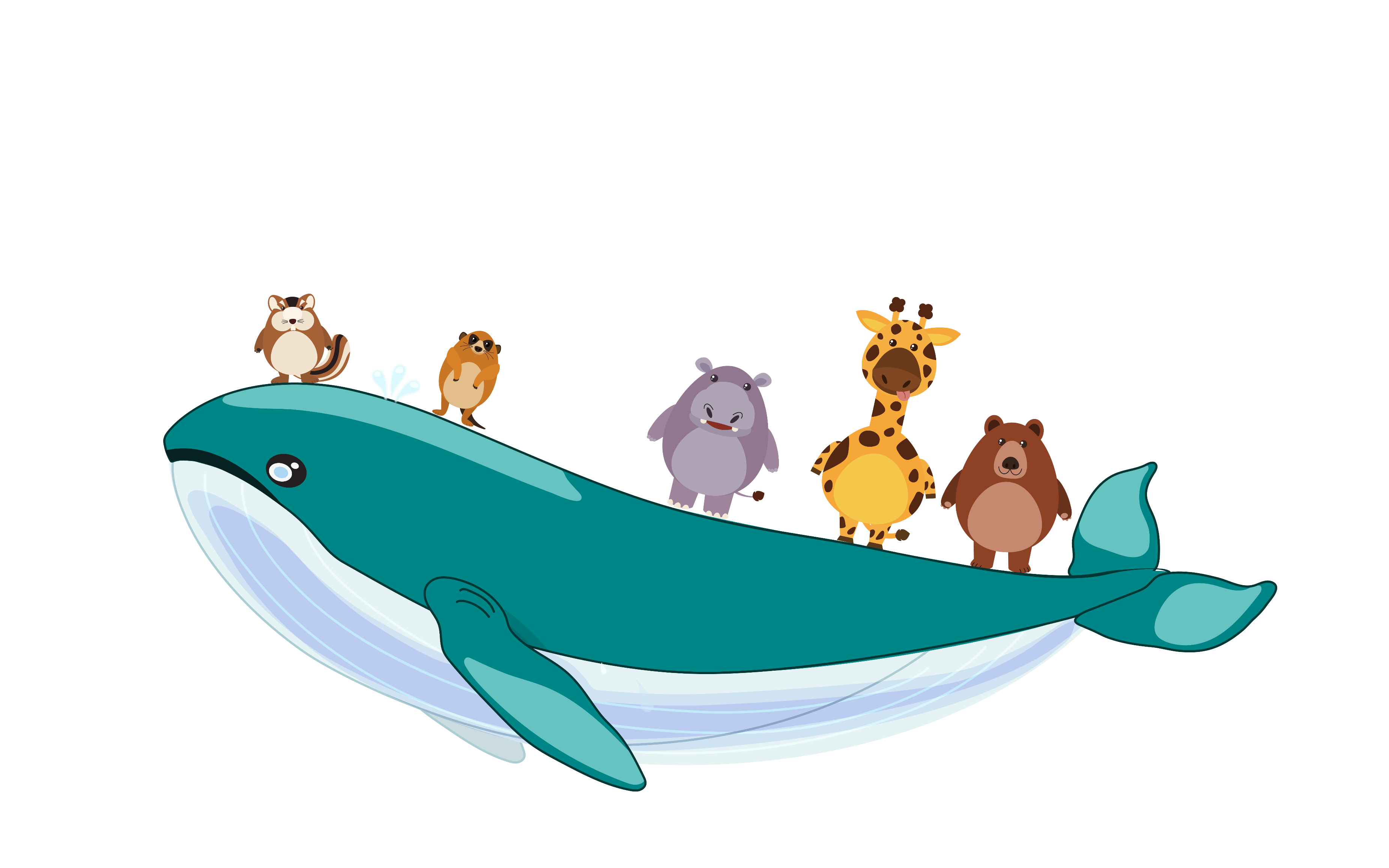 HẸN GẶP LẠI